XI КОНФЕРЕНЦИЯ ПО РЕАКТОРНОМУ МАТЕРИАЛОВЕДЕНИЮ
Посвященная 55-летию отделения реакторного материаловедения АО «ГНЦ НИИАР»
Классификация экспериментальных устройств для проведения испытаний в реакторе БОР-60
© И.Ю. Жемков, С.Г. Еремин, А.И. Плотников,
    Н.С. Погляд, В.Ю. Анисимов, А.В. Боев
Экспериментальные устройства реактора БОР-60
Для проведения экспериментальных исследований и последующего переноса полученных результатов на другие реакторы необходимо обеспечение требуемых условий облучения, соответствующих или близких к реальным условиям эксплуатации материалов. Для решения этой задачи применяются специальные экспериментальные устройства, обеспечивающие необходимые условия облучения в течение всего срока испытаний в реакторе. 
Экспериментальные устройства отличаются по способу получения информации, по уровню температур облучения, по конструктивному исполнению и среде, в которой проводятся испытания материалов
2
Экспериментальные устройства реактора БОР-60
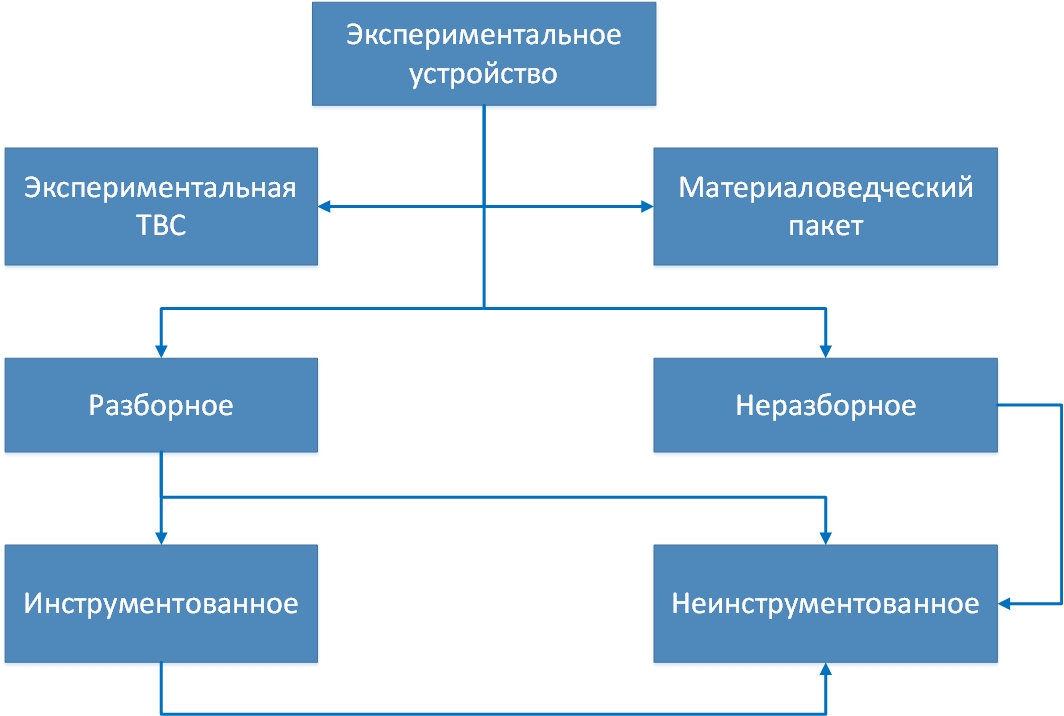 3
Картограмма загрузки реактора БОР-60
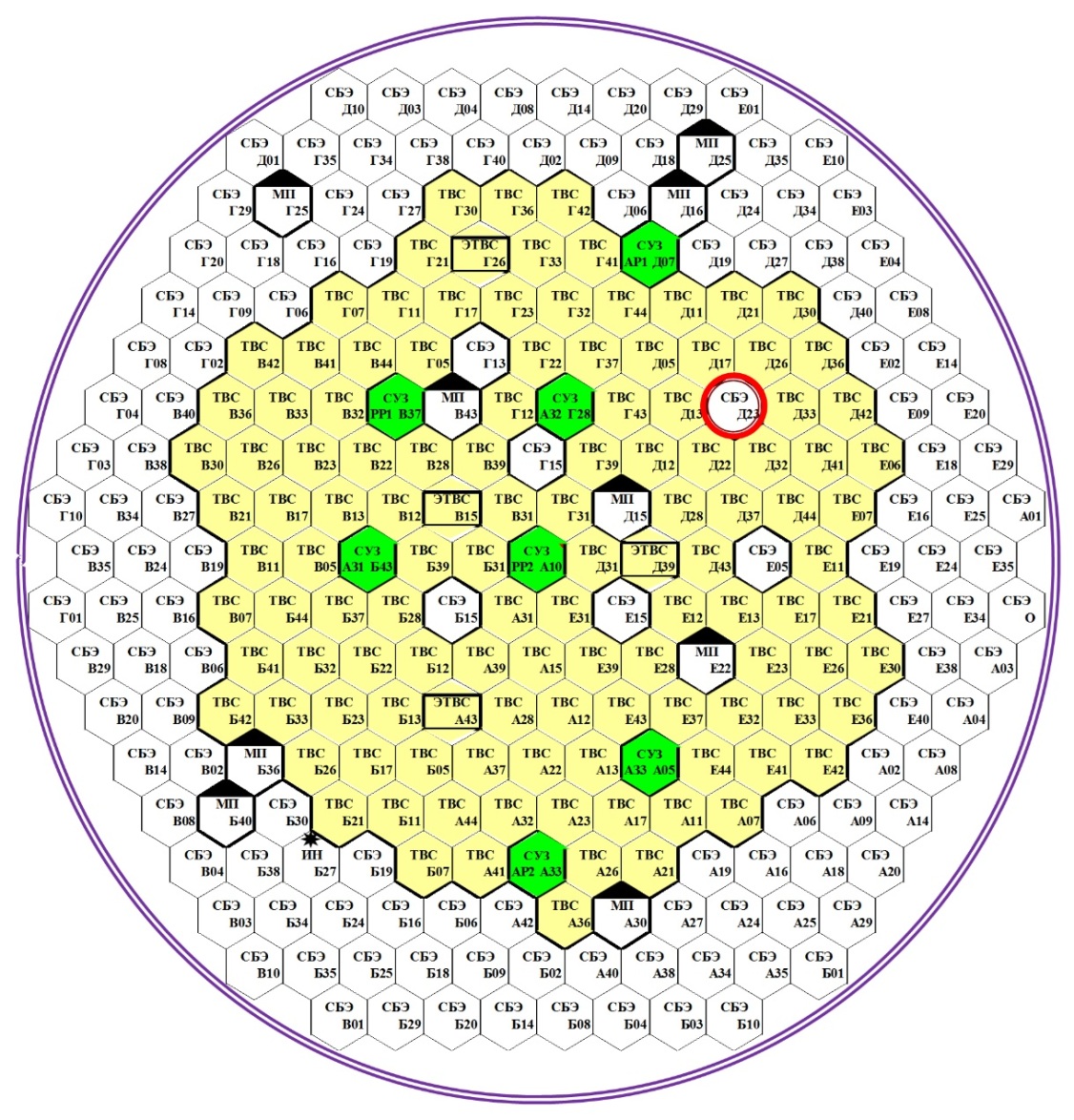 СУЗ – рабочий орган системы управления и защиты реактора;
МП – материаловедческий пакет;
ЭТВС – экспериментальная ТВС;
СБЭ – стальная сборка бокового экрана;

красным цветом выделена инструментованная ячейка Д23
4
Материалы испытанные в реакторе БОР-60
5
Экспериментальная ТВС
а) подвеска для облучения экспериментальных твэлов; 

б) подвеска для облучения экспериментальных твэлов с применением твэльного подогрева; 

в) подвеска для облучения образцов конструкционных материалов с применением твэльного подогрева;

1 – корпус;
2 – теплоизоляция (газ);
3 – экспериментальные твэлы; 
4 – кассеты с образцами конструкционных материалов;
5 – твэльный подогрев;
1
2
3
4
5
а
б
в
6
Материаловедческий пакет
1
а) проточная подвеска; 

б) непроточная подвеска; 

в) ампульная подвеска; 



1 – корпус; 
2 – теплоизоляция (газ);
3 – кассеты с образцами конструкционных материалов; 
4 – негерметичная (б) и герметичная (в) ампулы;
2
3
4
а
б
в
7
Автономный петлевой канал
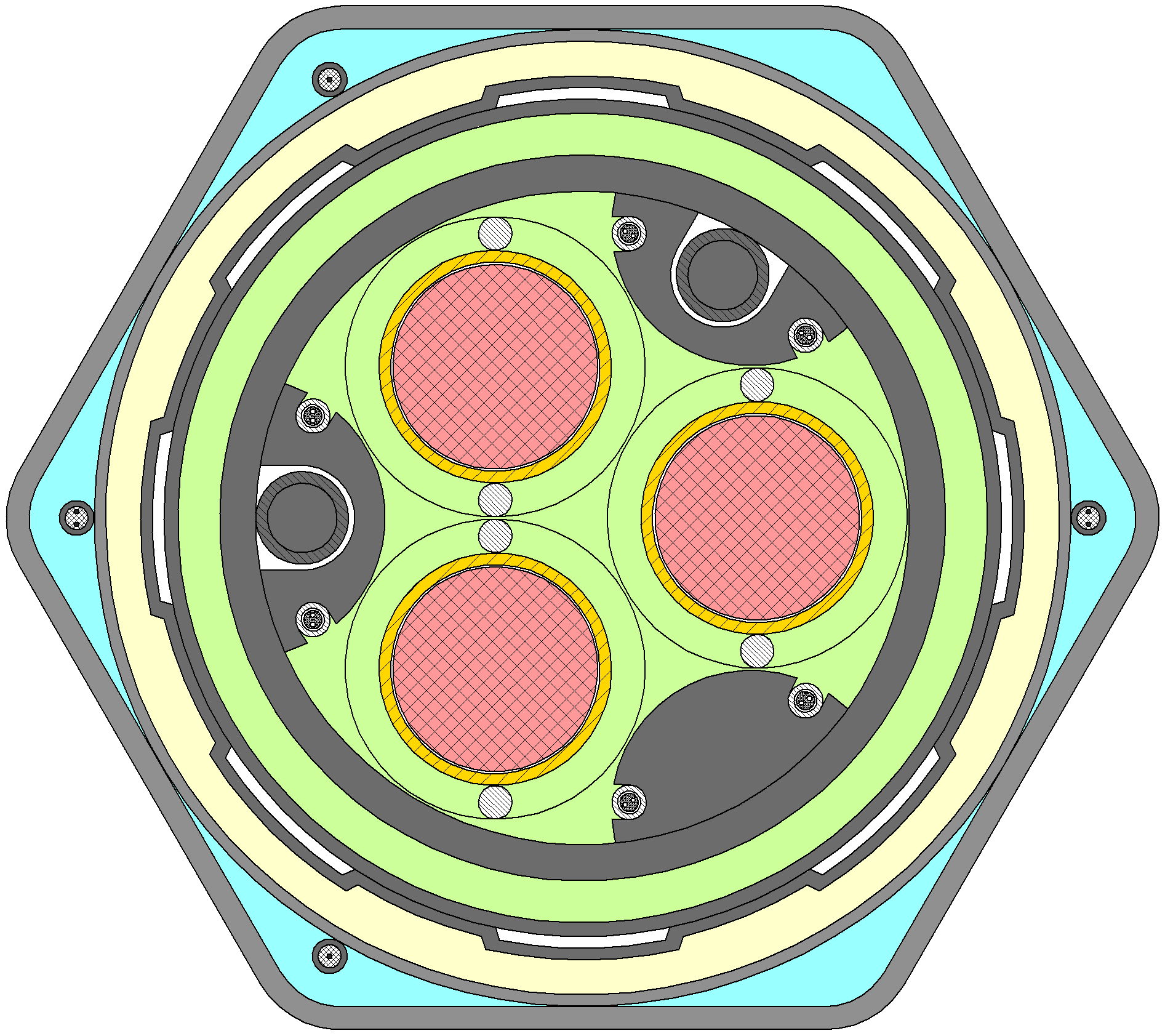 1
2
3
1 – корпус; 
2 – теплоизоляция (газ);
3 – экспериментальные твэлы; 
4 – петлевой теплоноситель;
5 – реакторный теплоноситель.
4
5
8
В реакторе БОР-60 проводится широкий спектр испытаний различных типов конструкционных материалов, поглотителей, замедлителей и ядерного топлива. Каждое из направлений исследований требует индивидуального подхода и создания уникального ЭУ. 
Накопленный за многолетнюю историю эксплуатации опыт проведения облучения в реакторе БОР-60 делает возможным выбор наиболее подходящего типа ЭУ под каждую задачу, при этом надежность получаемых данных подтверждается расчетно-экспериментальными исследованиями.
Использование расчетно-экспериментальных исследований на реакторе БОР-60, разработанных и примененных конструкций ЭУ, а также создание новых типов ЭУ позволяет максимально использовать экспериментальные возможности реактора и проводить новые исследования практически по всем перспективным направлениям развития ядерной энергетики.
9
Спасибо за внимание